Муниципальное бюджетное общеобразовательное учреждение
«Средняя общеобразовательная школа 
Икон-Халк им.Х.С.-Г.Кумукова»
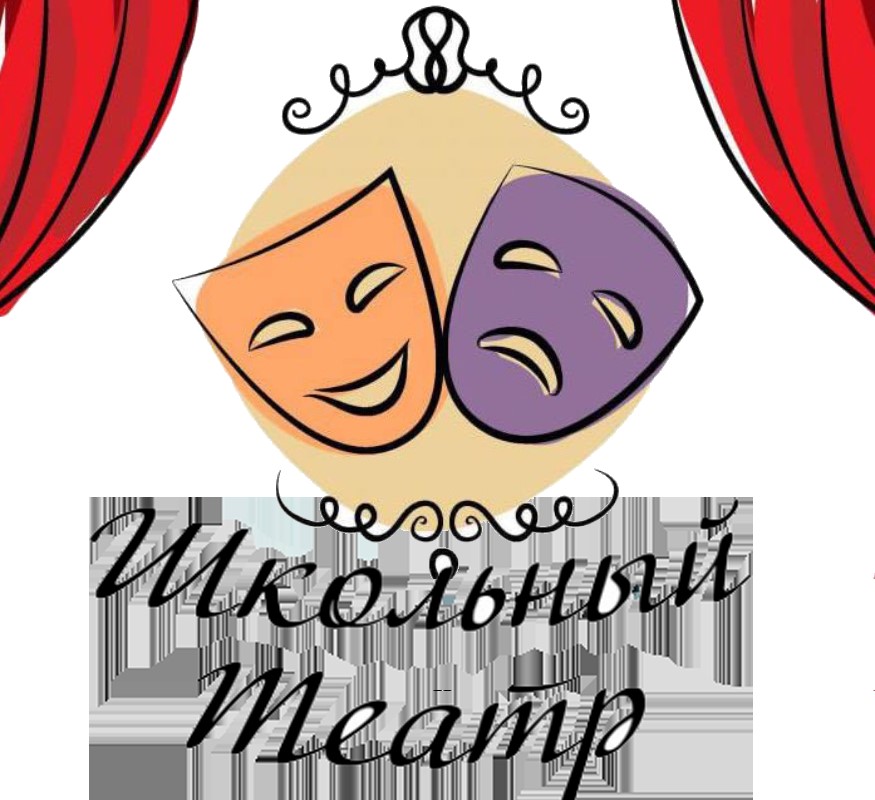 «Школьный театр»
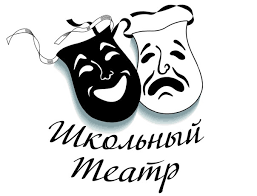 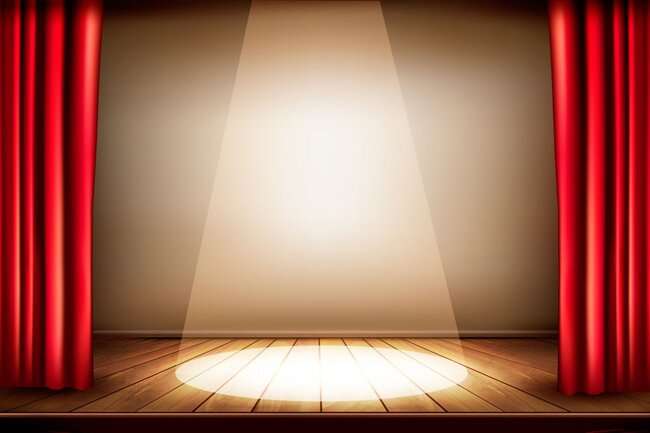 Инновационная площадка
«Школьный театр как средство развития творческих способностей обучающихся»
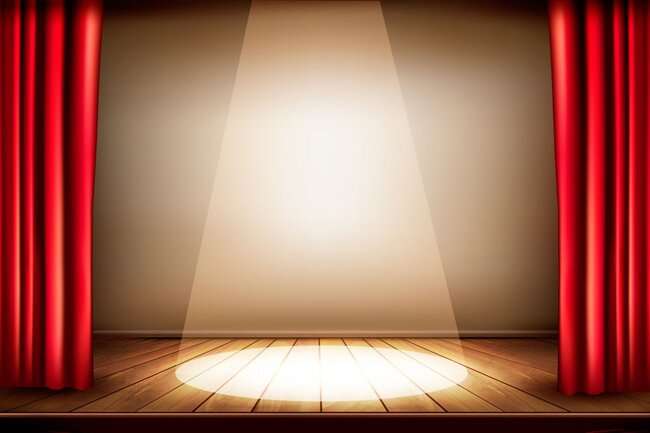 Цель программы – развитие творческой активности детей средствами театрального искусства
Задачи внедрения инновационного проекта:
1.Формирование коммуникативных навыков, умения кооперироваться и сотрудничать посредством подготовки постановки спектакля и организации репетиционного процесса.
2. Развитие уверенности в себе и целеустремленности у представителей целевой группы посредством проведения показов спектакля.
3. Совершенствовать артистические навыки детей в плане переживания и воплощения образа, а также их исполнительские умения.
4. Обучать детей элементам художественно-образных выразительных средств (интонация, мимика, пантомимика).
5.Активизировать словарь детей, совершенствовать звуковую культуру речи, интонационный строй, диалогическую речь.
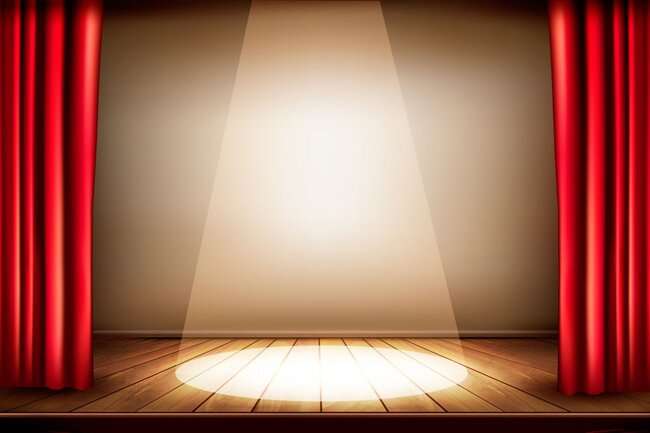 Основная идея  предлагаемого инновационного проекта
Проведение показов спектаклей позволит повысить уровень толерантности и духовно-нравственных ценностей у целевой группы проекта, будет способствовать развитию коммуникативных навыков, умению кооперироваться и сотрудничать друг с другом. Кроме того, участие в показах будет способствовать повышению целеустремленности и уверенности в себе.
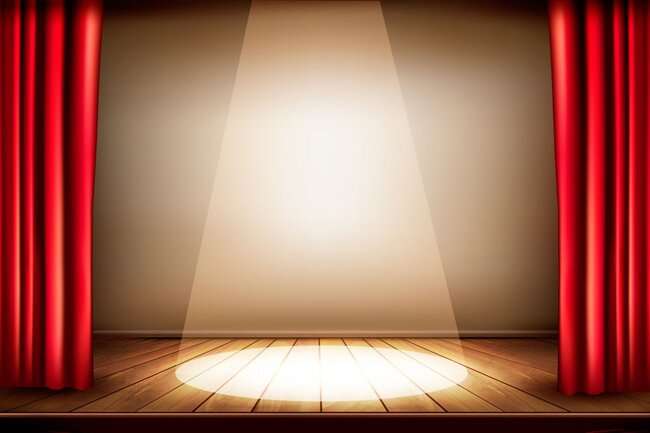 Значение театра
Театр поучает так, как этого не сделать толстой книге.   Вольтер
Театр — это такая кафедра, с которой можно много сказать миру добра.  
                           Н. В. Гоголь
Цель проекта: создание условий для творческого, интеллектуального, духовно – нравственного, культурного развития личности средствами театрального искусства.
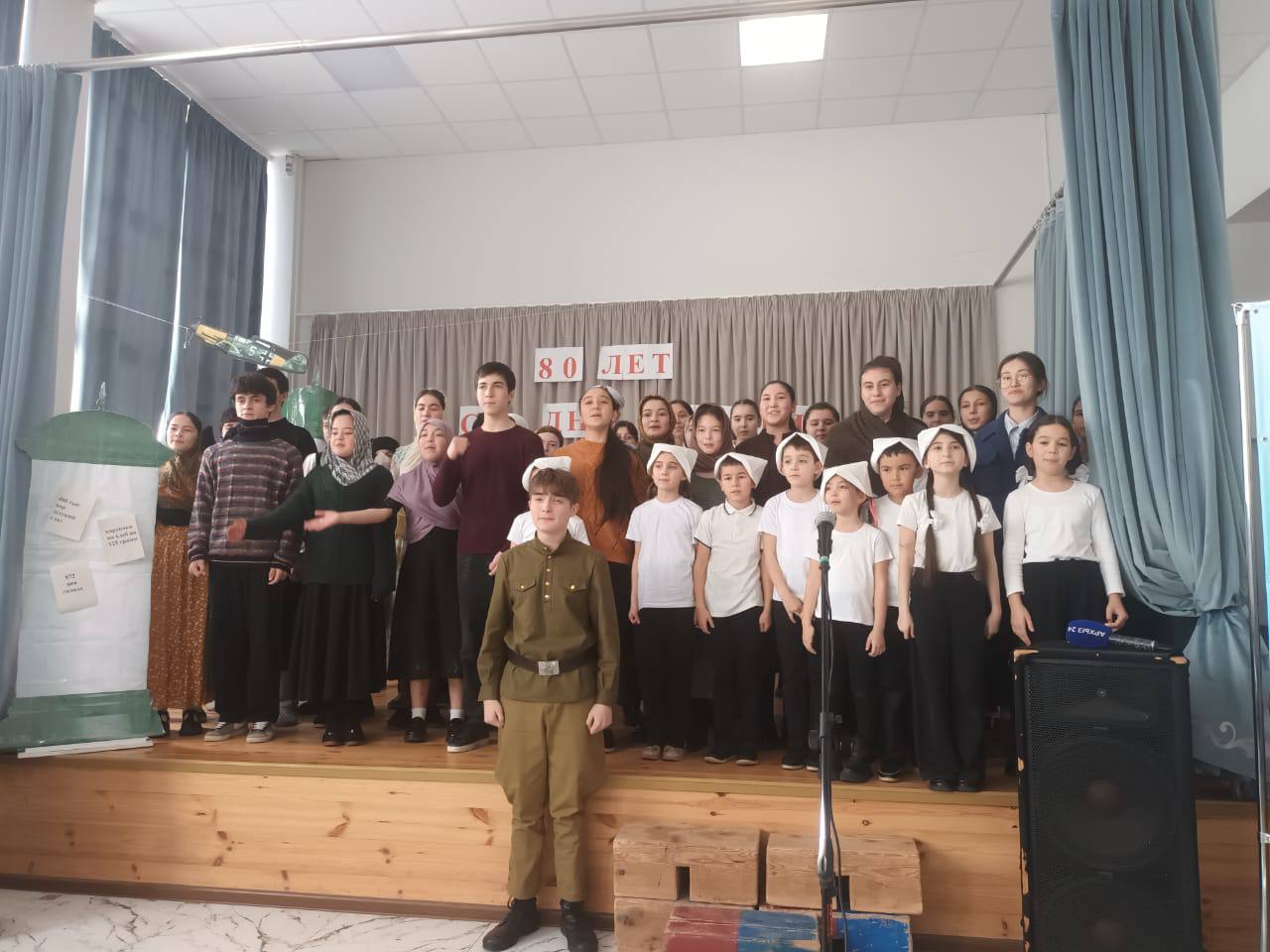 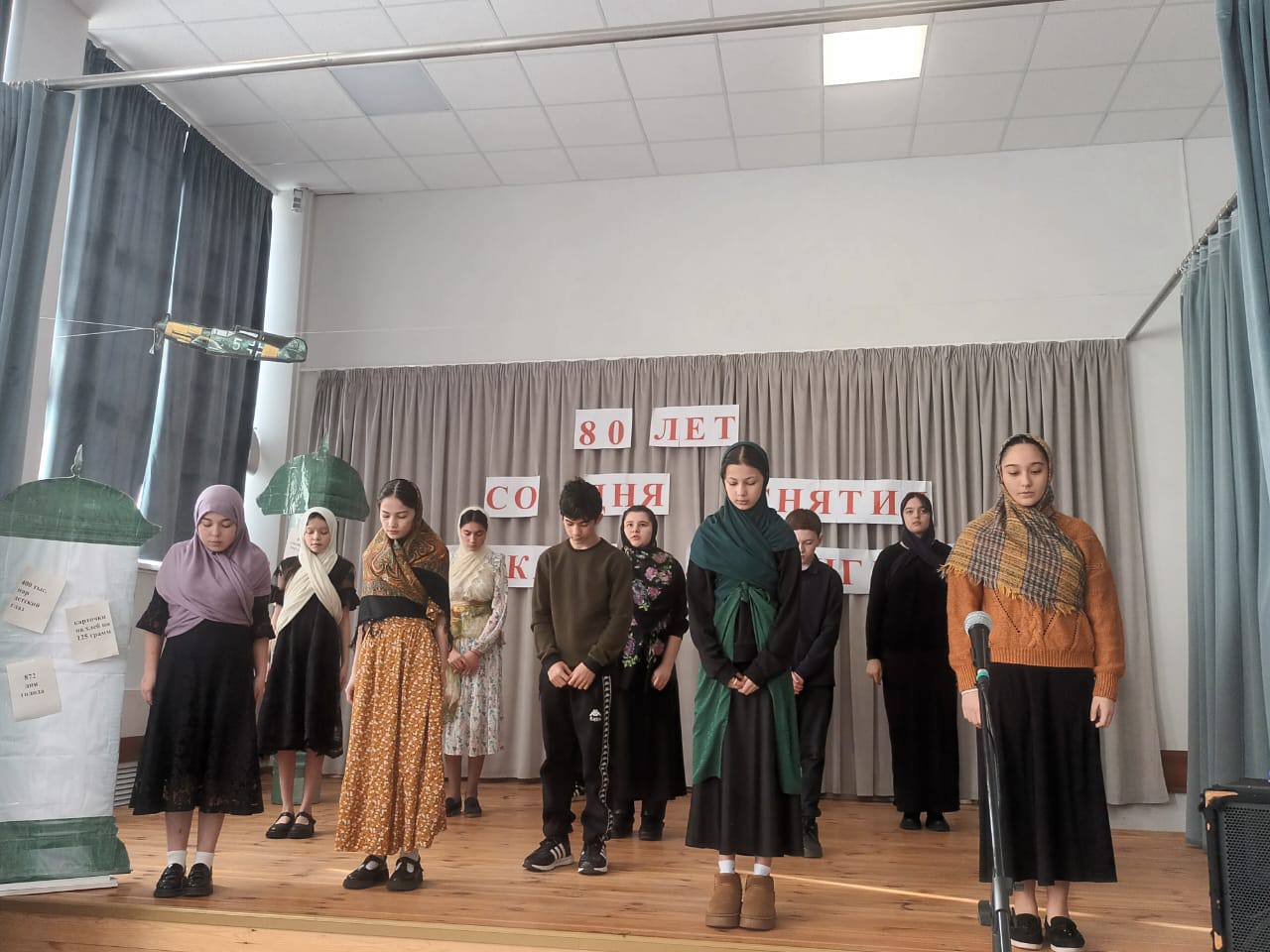 Задачи проекта:
раскрыть индивидуальные творческие способности личности; 
поддерживать стремление к самовыражению, самореализации, самосовершенствованию; 
формировать интеллектуальные, духовно – нравственные и культурные качества обучающихся; 
формировать адекватную самооценку обучающихся;
привить любовь к театру и художественной литературе;
способствовать развитию толерантных отношений;
Планирование проекта
Создать творческую группу единомышленников.
 Обеспечить нормативно-правовое, информационно- методическое, материально-техническое сопровождение деятельности.
 Подобрать необходимый кадровый состав, распределить функциональные обязанности.
 Собрать театральную труппу.
Обсудить и выбрать репертуар.
Организовать репетиции, работу над костюмами, декорациями, реквизитом.
Театр в состоянии выявить и подчеркнуть индивидуальность, неповторимость, единственность человеческой личности, независимо от того, где эта личность находится — на сцене или в зале.
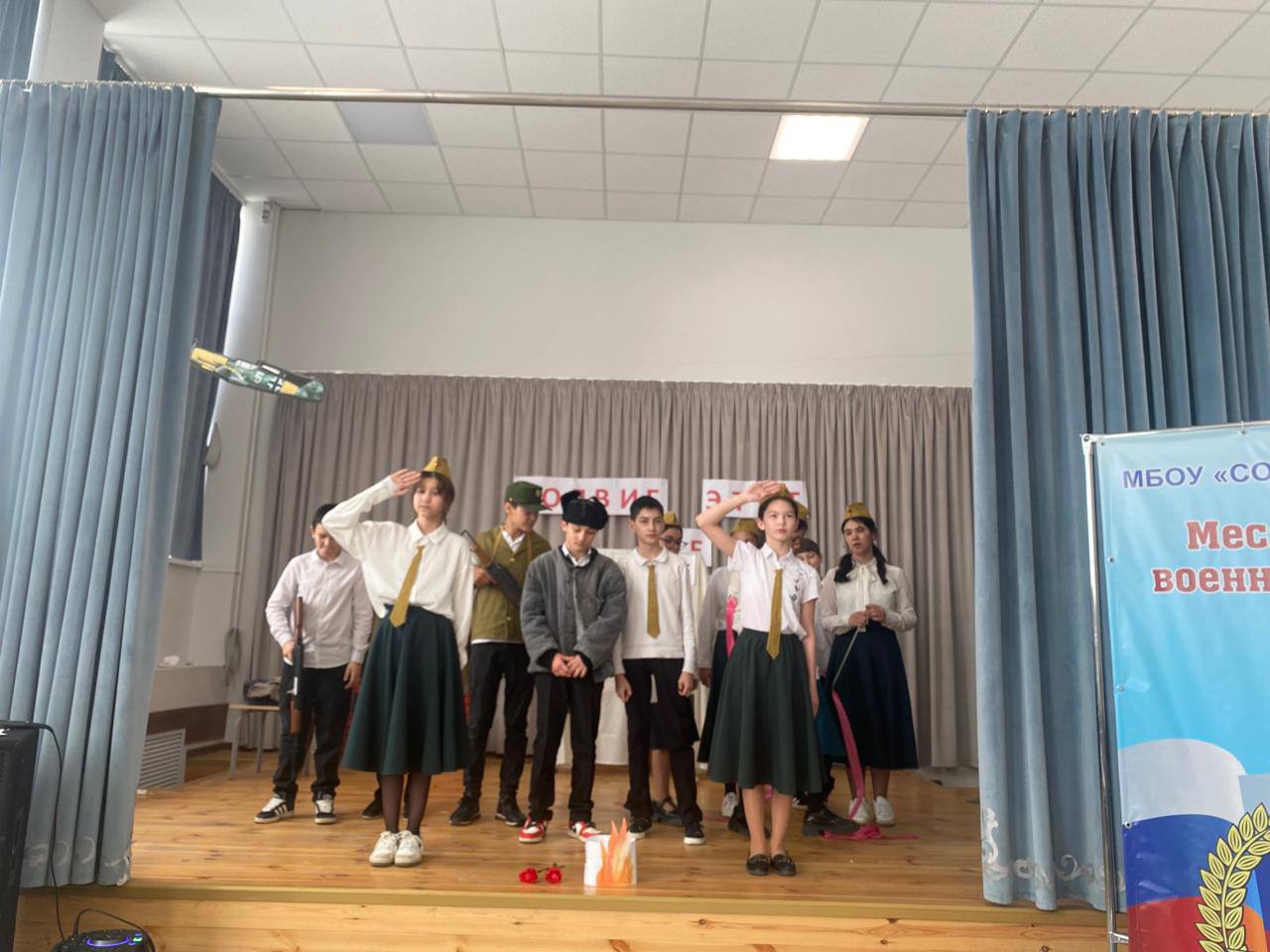 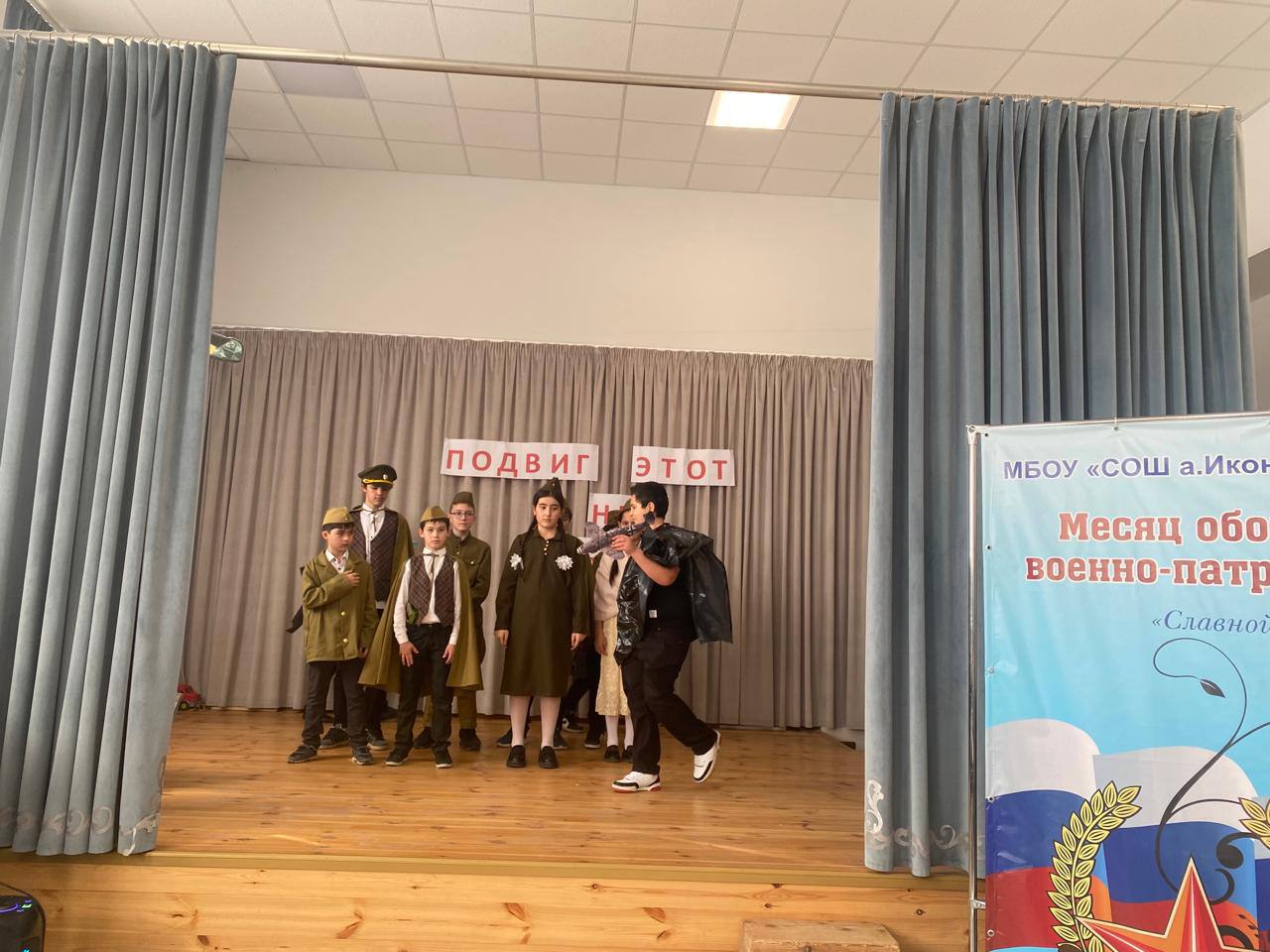 Школа — театр — смысловое чтение
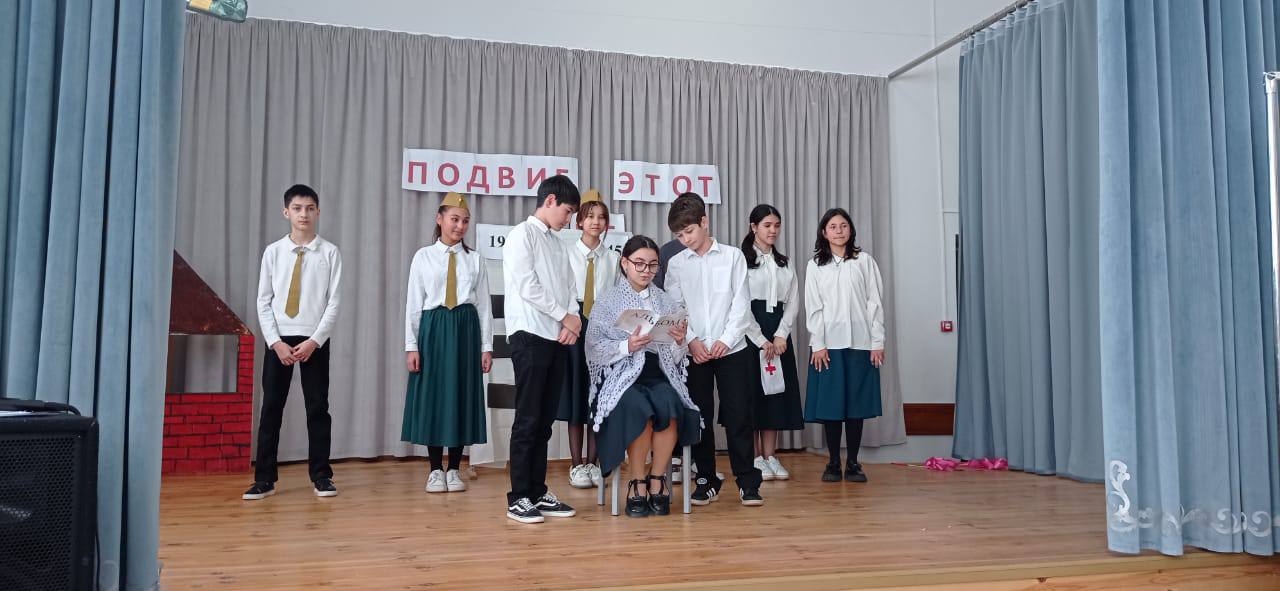 Данный проект рассчитан на развитие и становление     следующих качеств:
повышение творческого потенциала личности школьников 
развитие коммуникативных и организаторских способностей 
повышение самооценки, избавление от комплексов 
повышение познавательного интереса к чтению
повышение культурной грамотности ученика
формирование четкой, правильной речи с хорошо поставленной дикцией
 расширение читательского кругозора, повышение словарного запаса обучающихся
развитие воображения, внимания и улучшение образной памяти
улучшение психологического климата в ученическом коллективе 
овладение навыками изготовления костюмов для сцены 
овладение навыками постановки праздников 
овладение навыками сценического искусства
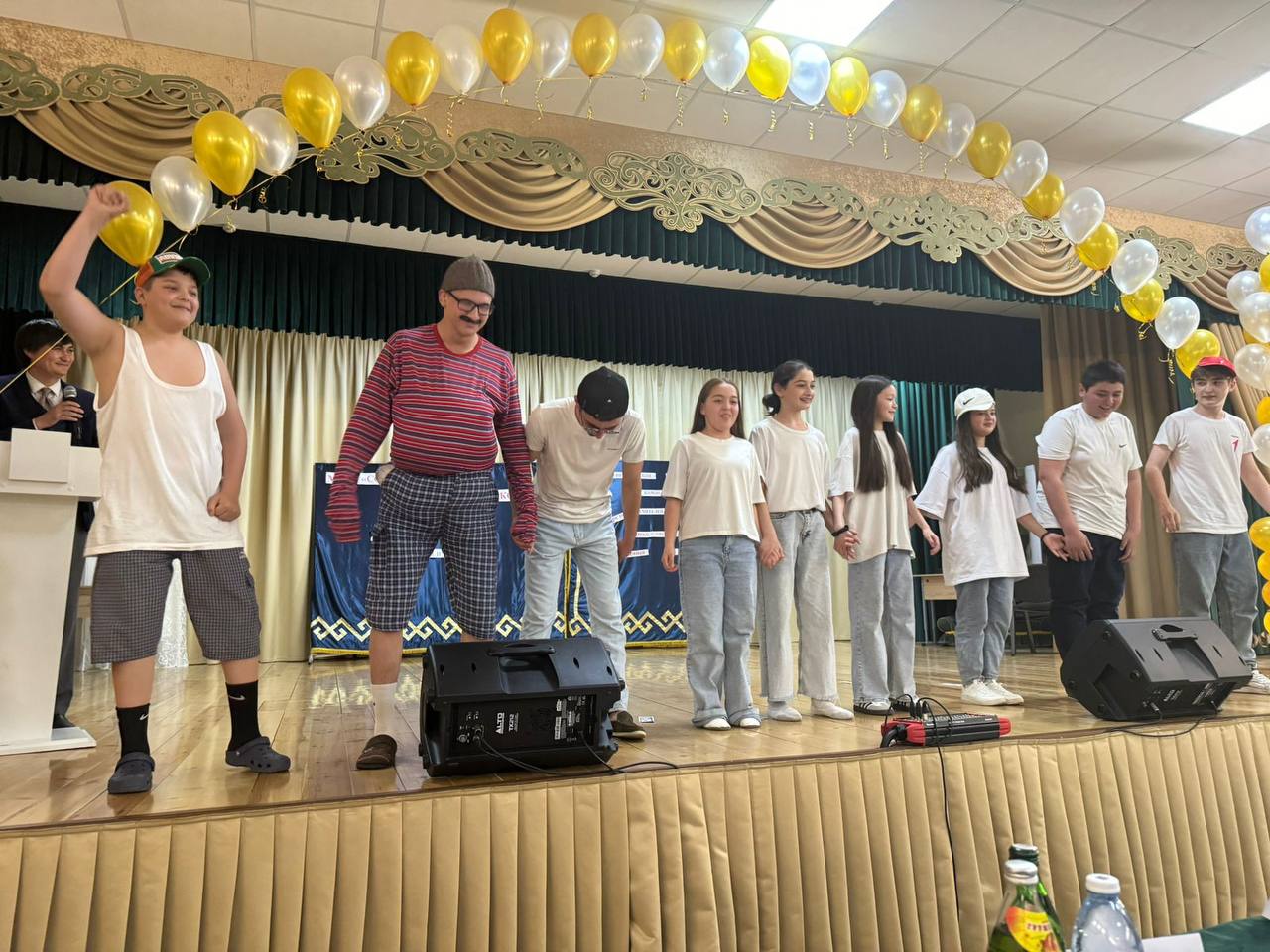 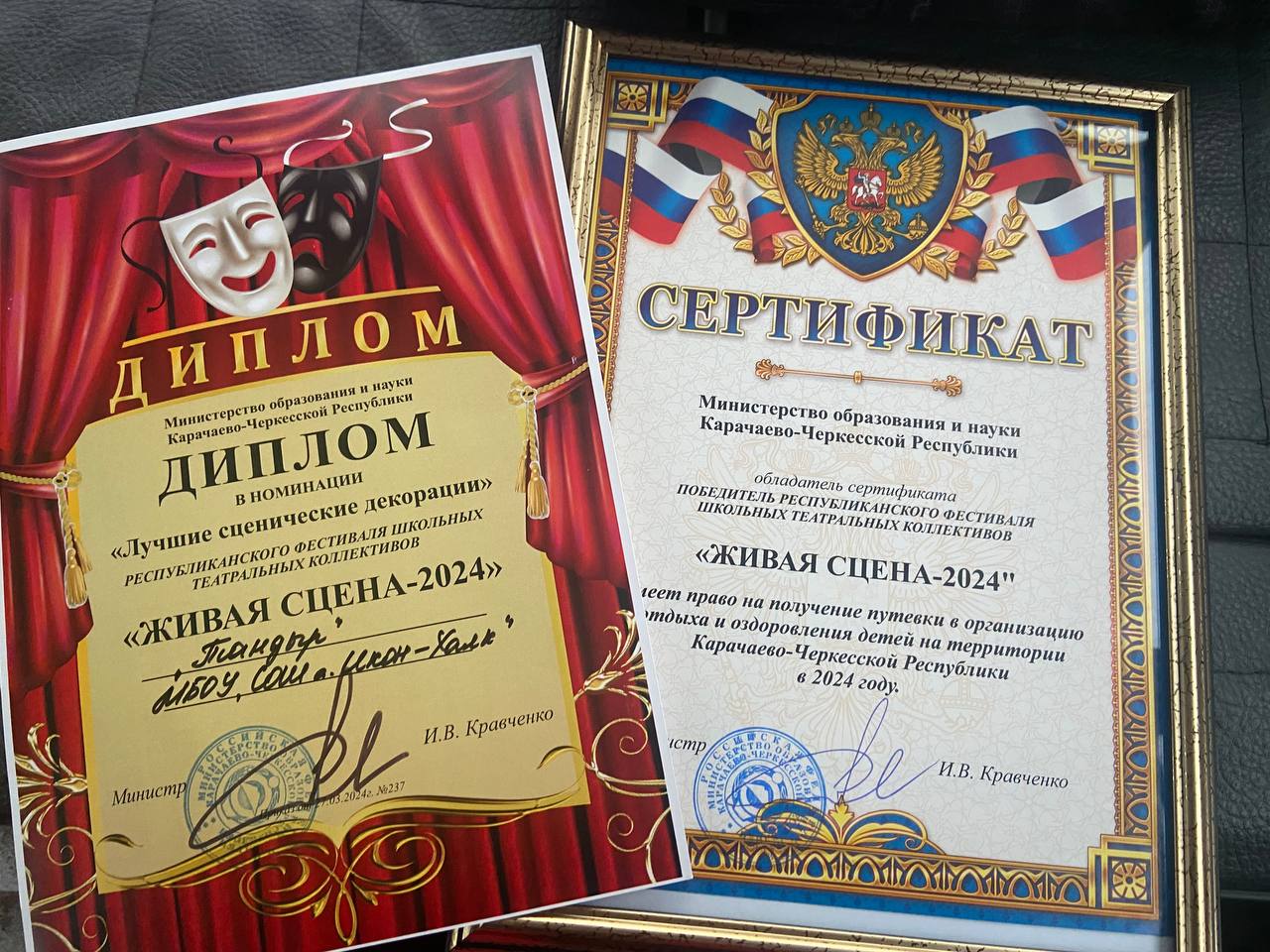 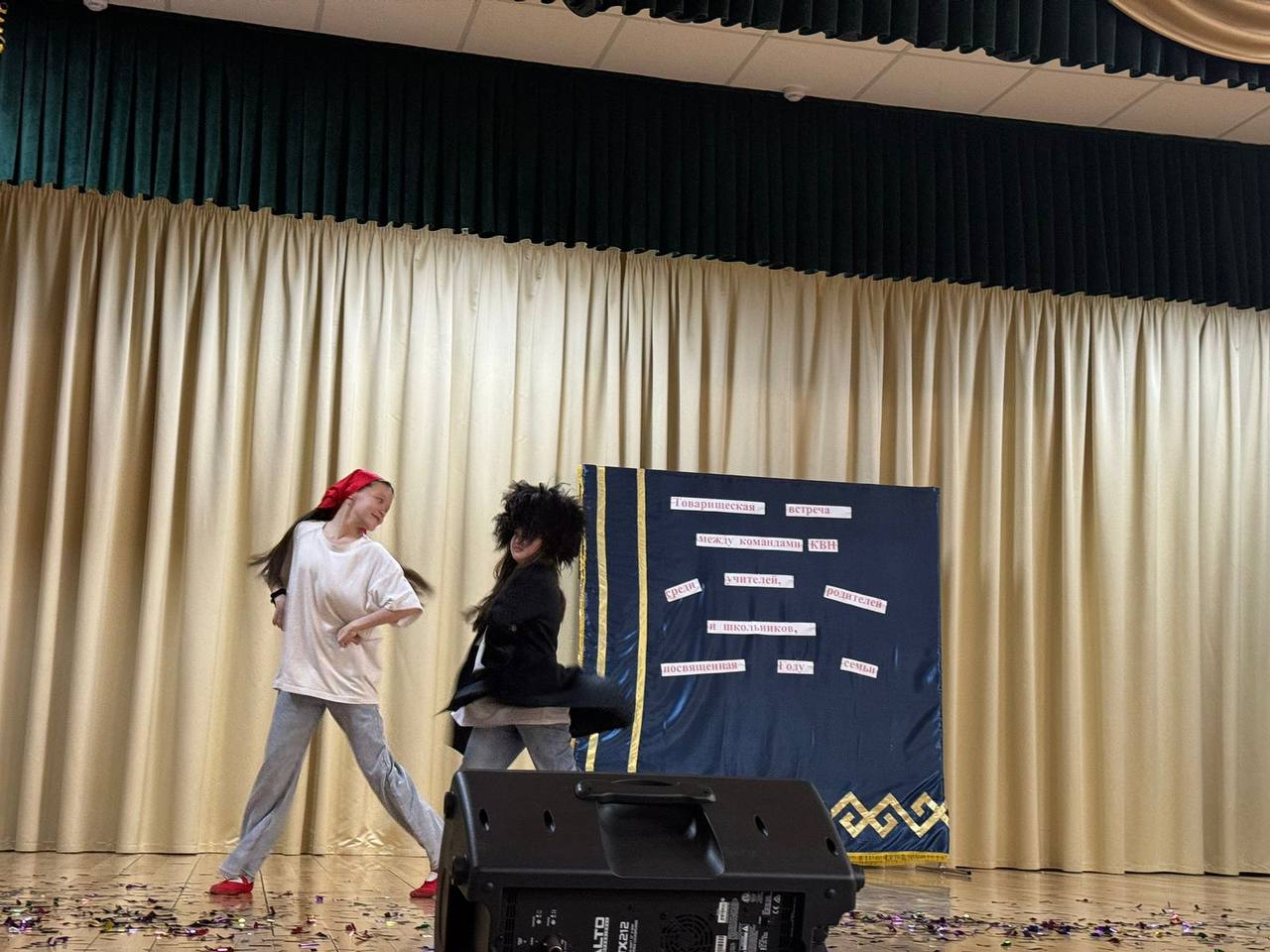 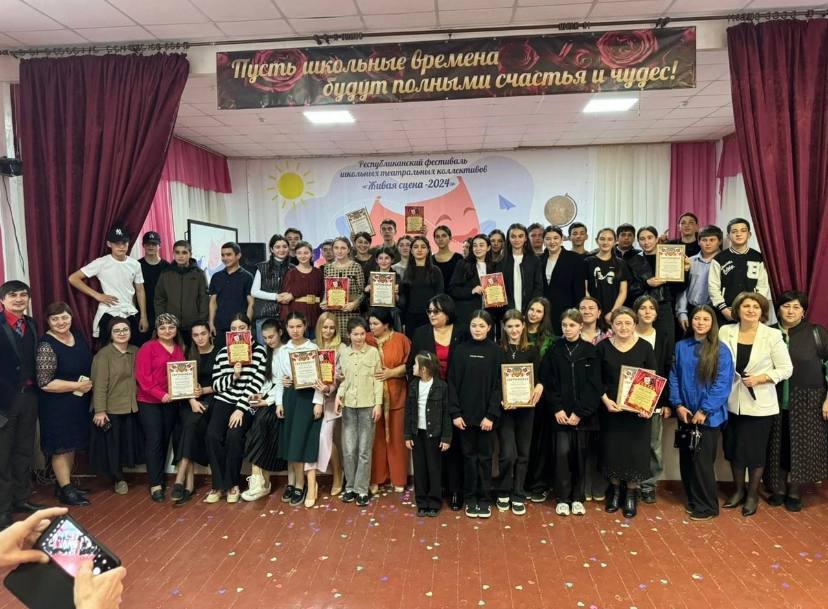 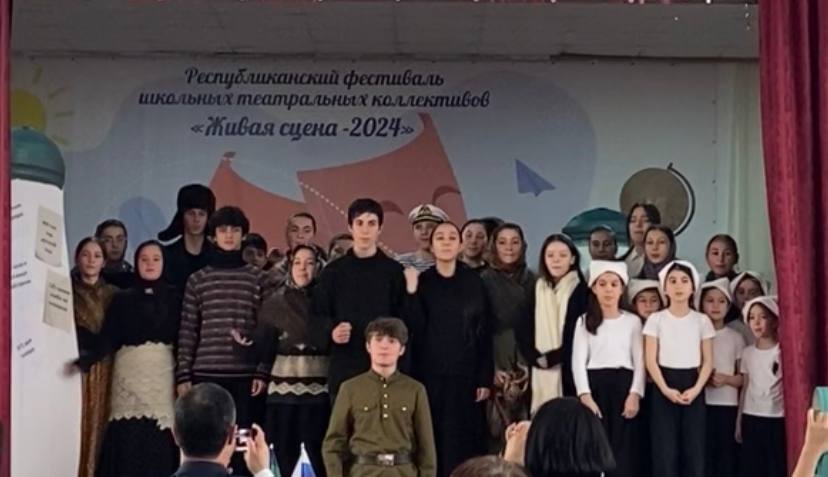 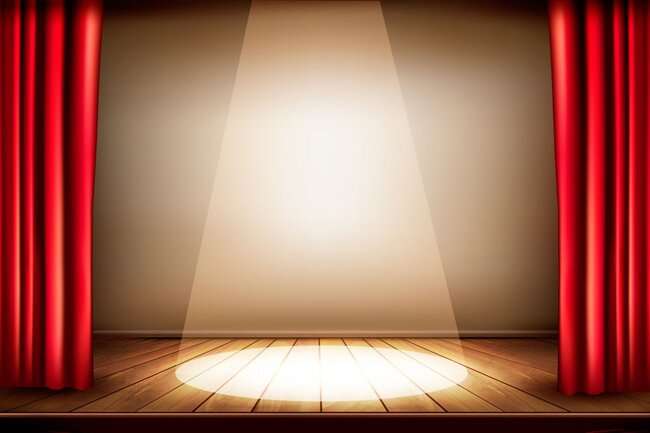 Спасибо за внимание!